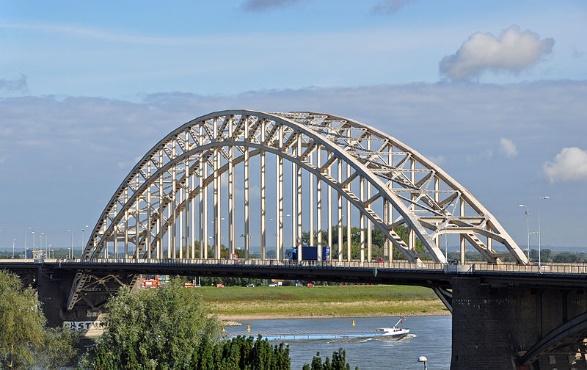 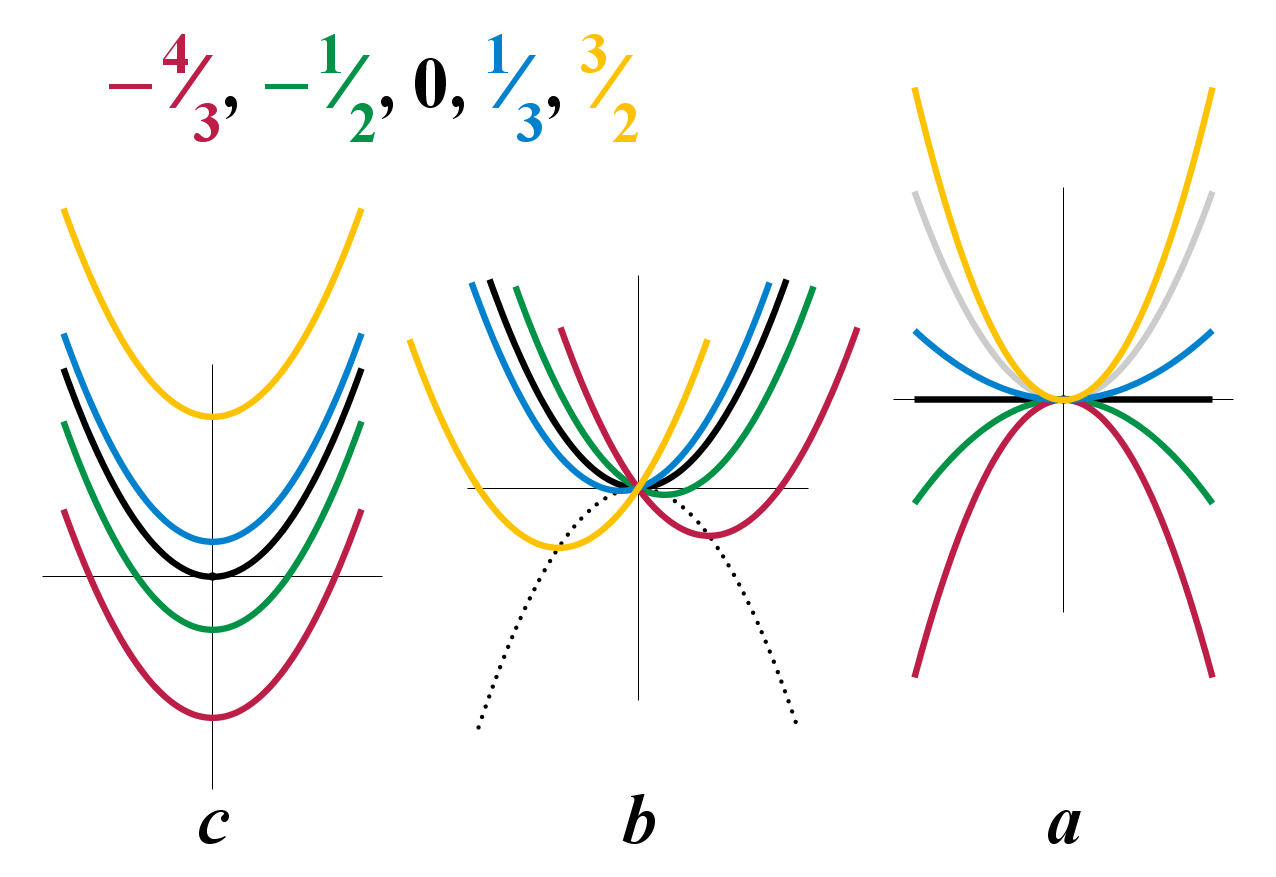 Wiskunde 3 Havo
Hoofdstuk 3
Kwadratische problemen
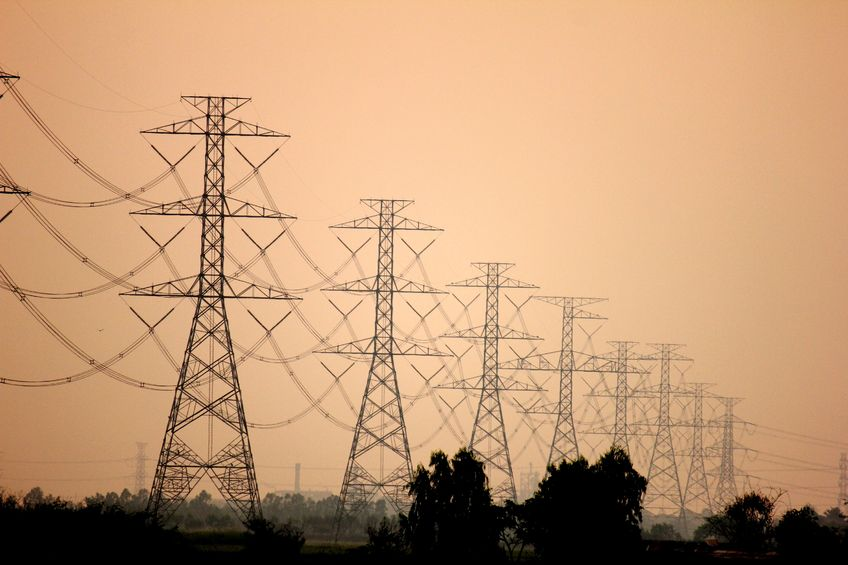 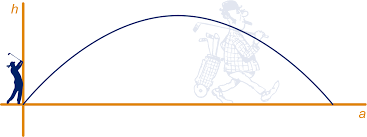 Voorkennis
Na deze les

Kun je vertellen hoe een kwadratische formule er uit ziet

Kun je haakjes wegwerken
Voorbereiding/huiswerk:
Uitlegvideo’s 

                           video’s 1, 2, 3 over kwadratische formules
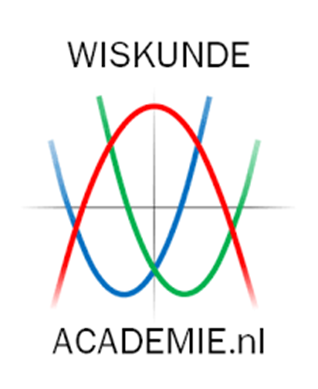 Voorbereiding/naslag:
Uitlegvideo’s 

                           
                           video’s 1, 2, 3, 4 over haakjes wegwerken
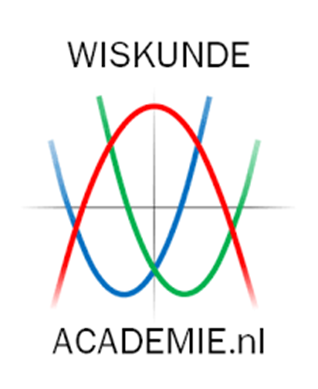 Per tweetal 

Kladpapier en een pen/potlood bij de hand

Ga naar socrative.com

Klik op student login

Vul in bij kamernummer 314621

Vul jullie namen in als dat wordt gevraagd, bv Anne Carlijn
Oefenopgaven bespreken.

-  Alles goed? Lees par 3.1 t/m theorie A, maak de opgaven 1,2,3
Fout(en) in opgave 1 t/m5?
Bespreek je foute opgaven met je achterburen, in viertallen dus.Maak daarna voorkennis opgaven 3 d t/m i 
Fout(en) in opgave 6?  Bekijk de video op wiskunde academie over kwadratische formules nogmaals
Bespreek je foute opgaven met je achterburen, in viertallen dus.
Fout(en) in opgave  7 t/m 11? 
Bespreek je foute opgaven met je achterburen, in viertallen dus.Maak daarna voorkennis opgaven 5, 7 

Fouten in opgaven 12 t/m 18
Bespreek je foute opgaven met je achterburen, in viertallen dus.
Maak daarna voorkennis opgaven 8 d,e,f, 9 d,e,f, 10 g,h, i
Tenslotte:

Heb je niet alle opgaven in het boek af, maak dit dan als huiswerk.

Voor de volgende les: ga naar
https://geogebra.nl.softonic.com/

En download (gratis!) GeoGebra.